Naming of Infrastructure Policy Review
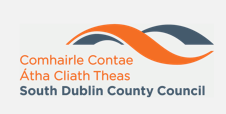 OP&F Meeting – 21/03/2024
Naming Of Infrastructure Policy Review
Existing Policy in place since 2016

Established to provide an agreed process across all Departments for the naming of public infrastructure within the jurisdiction of South Dublin County Council
Aimed to provide clear direction on the policy and procedures for the consideration of proposals from individuals and interest groups for the remembrance of key people (or events) in the history or development of South Dublin;
Aimed to ensure that the plaques and memorials erected in public places and on buildings or structures were equally assessed and of a consistent standard
Protect the amenity and enjoyment of public spaces and areas by controlling the number of memorials and plaques within these public places.
[Speaker Notes: Almost 13,000 in the study area total.]
Naming Of Infrastructure Policy Review
Reason for Review include:
Considered prudent to review with recommendation to add an additional step in the recommendation process ie recommendation  from NIC to OP&F prior to any recommendation being presented to full Council
Review an earlier the decision on removal of the 50 years clause ( public exposure following court cases etc)
Nominal revision on role of NIC in relation to memorials (Trees / Benches) and plaques in Council owned buildings and places
Give clarity to assessment criteria for NoI and memorials 
To Date: 
Draft for circulation NIC & SPC members for consideration prior to going to next OP&F in March 2024 and April 2024 Council Meeting – NO OBSERVATIONS RECEIVED
Next Step
Recommendation from  OP&F to full Council to approve amended  policy.




1. Movement and Transport
2. Social and Community Facilities
3. Culture and Heritage
4. Environment, Biodiversity and Planting
1. Movement and Transport
2. Social and Community Facilities
3. Culture and Heritage
4. Environment, Biodiversity and Planting
[Speaker Notes: Almost 13,000 in the study area total.]